香港童軍總會新界地域南葵涌區
香港童軍        周年與您『童』行創意填色比賽
香港童軍105周年
與您『童』行創意填色比賽
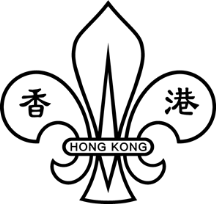 1911since2016
1
0
5
活動與訓SKC/TA12/2015號
(附件1)